Year 12 Induction Evening for students and parents
29th September 2016
Welcome
The Sixth Form team

Head of Year 12	                     Toby Jessop			
Key Stage 5 Leaders               Gisella Vignali	
			                      Steve Rayner     	
Sixth Form Manager	          Chris Bullion
Sixth Form Administrator     Sharon Bell

Head of Year 13		         Richard Hand
Aims of the Sixth Form
To work with students and parents to ensure that our young people achieve, not only  academically, but also develop the skills and attributes which are essential to success in later life.
Easing the transition to KS5
Our expectations of students
Growth mindset – perseverance & resilience
Agreement
Hard work
Study skills/time management
Effective use of supervised study periods
Plan for the future
Prioritise commitments 
Social life 
Part time job
SCHOOL WORK
(16 hours per week outside school
Sixth Form Centre open from   
7.30am to 5.00pm
Attendance
There is an obvious connection between good attendance and doing well
Attendance at lessons and registration is not optional
There is no “home” study – year 12 students are expected to stay in school all day
Students’ attendance is checked weekly and dealt with by a series of increasingly serious sanctions.
Persistent offenders will find that their future in the Sixth Form will be under review.
Mentors and Mentor Meetings
Bridge the gap between KS4 and university/career
Attendance at 8.50am & 2.05pm mentor session is compulsory. There will be some mentor weeks to enable intensive one to one meetings when the usual mentor sessions will be suspended.
Personal development guidance
A growth mindset
[Speaker Notes: Thought I’d start with a few reminders of Mr Ramsden’s message on Monday]
YET! This is the key to moving forward.
[Speaker Notes: Clear message from this image that ability plays a part, but it is the effort you make that is the over-riding factor.]
10 things that require zero talent:
Work ethic
Effort
Body language
Energy
Attitude
Being on time
Passion
Being coachable
Doing extra – going the extra mile; above & beyond
Being prepared for lessons in terms of equipment and background reading
Communication
Key to success at KS5
Talk to us –  Sixth Form team, mentors and subject teachers
AS & A Levels are challenging! If you can do it easily, you’re not learning to the best of your ability!
Don’t let small issues grow into bigger issues
Persevere
Enrichment Activities
Subject based activities aimed at deepening student’s knowledge and interest in subject.
Competitions, extra reading, attending lectures at local universities, study days
Seek advice from mentors and subject teachers
Work experience
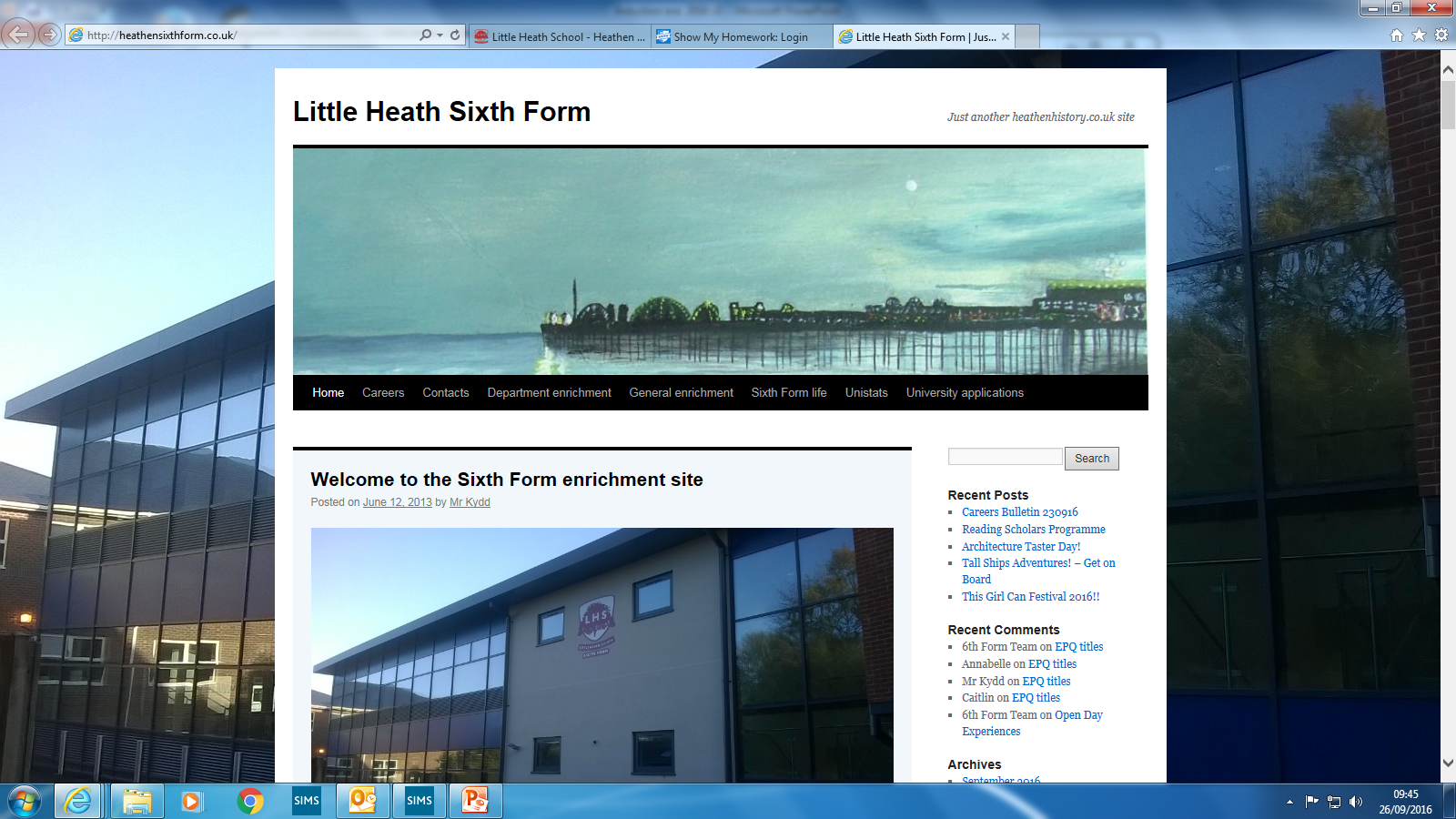 http://heathensixthform.co.uk/
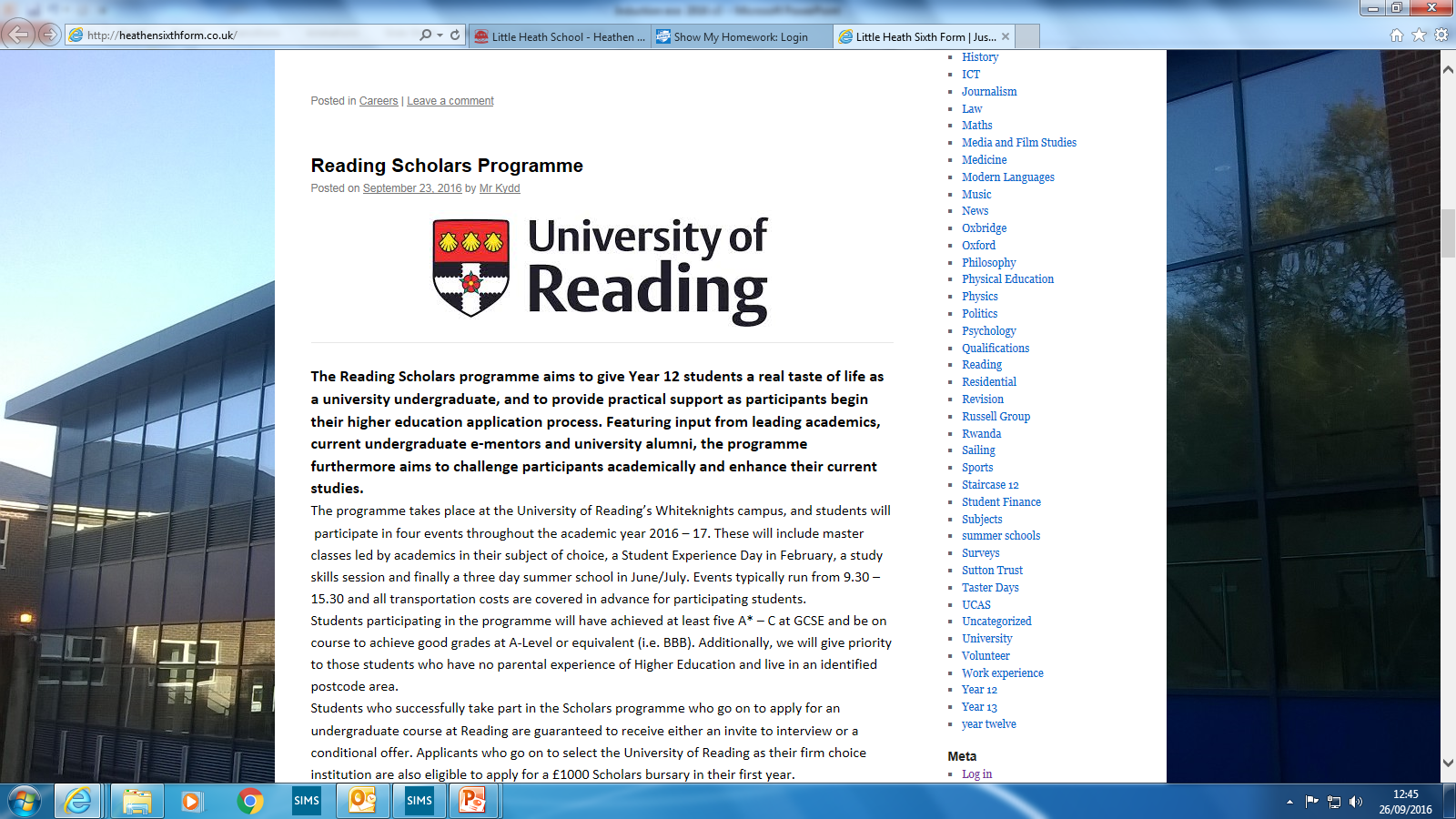 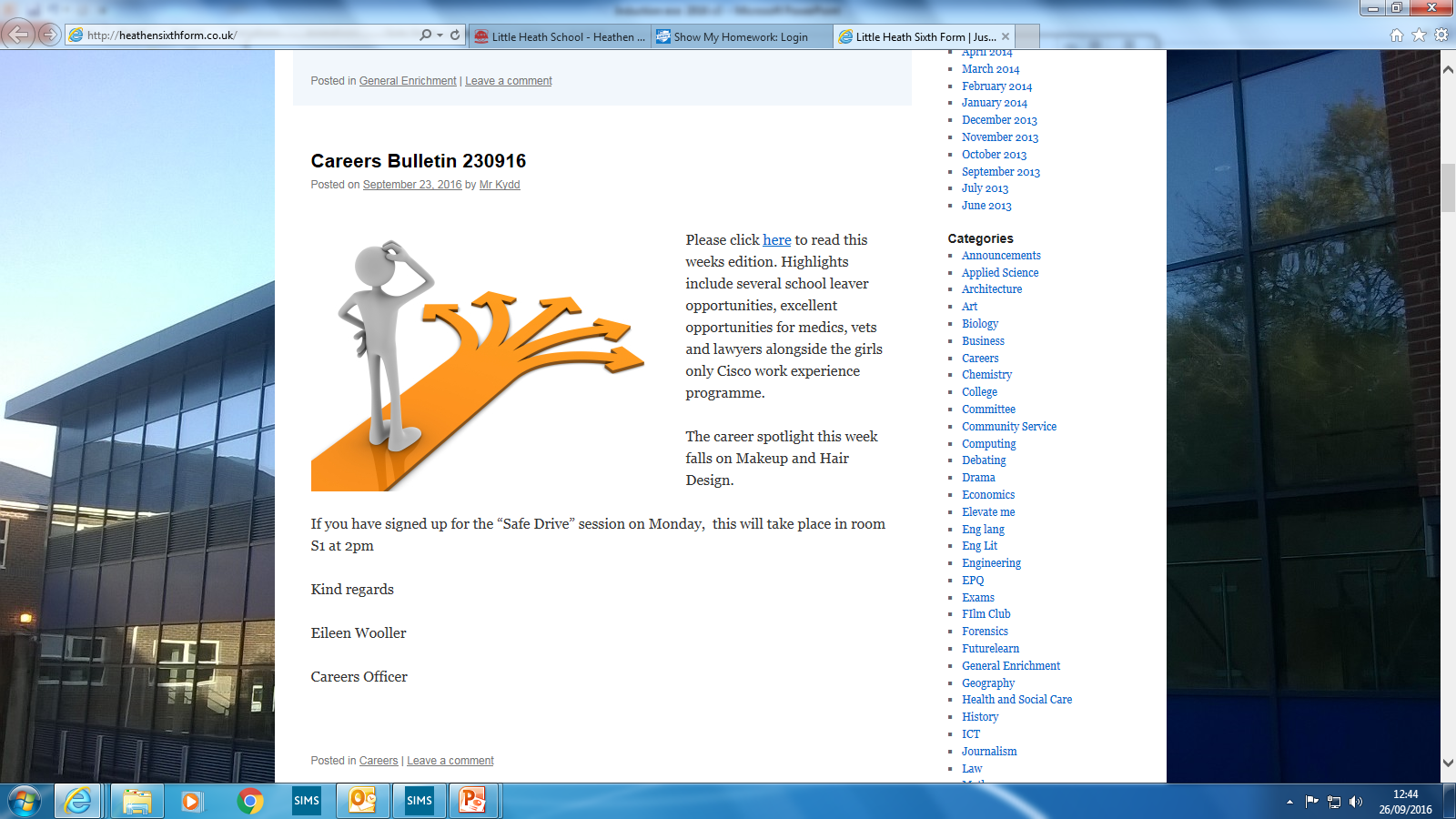 Personal Learning Checklists (PLCs)
Developed by departments in all subjects at AS and A Level.
Student friendly checklist of knowledge and skills they will need to succeed in their subjects.
Students should be checking their progress against these regularly.
Available on heathensixthform website
Independent learning – using Study Journals
Lessons & Study Periods
Each subject has 8 teacher led periods + 2 Supervised Study periods, over the fortnight.
This means there are 10 periods per subject, equating to 40 periods of lessons (out of 50) for someone studying 4 AS subjects, over the 2-weeks.
The 2 periods of Supervised Study are part of the 10 lesson package, and are compulsory.
Study Journals have information and advice about additional & independent work to be completed in these sessions. Subject teachers may also set specific tasks to be completed in these study sessions.
Students need to record the work completed in each Study Period in their Study Journal – this will be checked & monitored by Mentors and subject teachers.
The Curriculum
A broad curriculum on offer:

Mostly new linear AS/A Levels with some modular courses (just 9). 
4 AS Levels in Year 12
3 or 4 A Levels in Year 13 + EPQ
Opportunity to study a wide variety of courses.
Opportunities to re-sit GCSE Mathematics and English
Assessment
Students are taking either Modular or Linear AS/A Levels 
A mix & match set up this year, with two systems running








9 subjects still Modular [Md/Fi/Pl/Mt/HE/Tx/RE/Ma/FMa]
.
Assessment
Modular AS/A Levels 
Students study 2 (or 3) units in each of their AS subjects. Most A Levels are made up of 4 (or 6) units.
The marks achieved in these AS units contribute to half of the final A Level grade.
An AS is a separate qualification, but it’s also half of the A Level
BTEC assessment 6 units – mostly coursework
.
Assessment
Linear AS/A Levels
Students study 2 (or 3) units in each of their AS subjects. Most A levels are made up of 4 (or 6) units.
Students will sit AS external examinations in most subjects in May/June. The exceptions are Drama, Spanish and PE who will sit internal assessments. 
However, these marks do not contribute to the final grade, as this is based on all marks achieved in the final examinations at the end of Year 13.
Assessment
MODULAR or LINEAR:
Doing very well at AS Level, regardless of whether you are taking Linear or Modular courses, is very important.
AS results/end of year assessments will be a very good indicator of the progress students are making towards a great set of A Level grades. Typically, students will need to achieve at least a Grade D (preferably C+) to move onto the second year of the A Level course
They are the ‘gateway to success’ in Year 13.
Make the most of every opportunity offered by subjects and teachers this year and use time in school and at home wisely – especially study lessons! [Study Journals to be completed]
Key Dates & Assessment
Year 12 Introductory Report  -  sent home at the end of October/start of November, followed by Y12 Mentor Evening – Thursday 1st December 2016
The PPEs (Pre-Public Exams/Mock) will be held in January – in lesson times.
Year 12 Interim/Mock Report sent home around February half term
Year 12 Parents’ Evening – Thursday 23rd February 2017
Getting coursework right
Assessment objective of some KS5 subjects but crucial to success in Applied A Levels (Cambridge Technicals & BTECs)
New system for handing in assignments
Essential to break up tasks (chunk) and plan time effectively so that deadlines are met and the final product is the best piece of work a student can produce.
Where possible, get feedback from staff and improve the coursework – UPGRADE the coursework
Deadlines are online – look out for pinch points.
Target Setting - Aiming high
Year 12 students have all been given a Minimum Target Grade [MTG] based on how well they did at GCSE.
We ask students to think beyond these and set themselves personalised target grades which include some challenge and to be aspirational, for each individual subject. This is happening this week and next week in lessons.
Planning and researching future career paths is integral to this process – what grades are required?
Staying with 4 AS subjects and why we discourage students dropping a subject in year 12
[students with an average GCSE performance of grade C nationally]
Opportunities to discuss settling in and progress
Y12 Introductory Mentor Meeting/KS5 team surgery
   - Thursday 1st December 2016

Parents’ evening with subject teachers  	        - - 
   - Thursday  23rd  February 2017
Developing the whole student
Increasingly crucial to success in application for the next step in education/training
Wide range on offer
House captains/Vice captains
Voluntary service in the community – school and beyond
Sixth Form Committee
Sixth Form Student Voice – School  Council
Competitions
7 Reasons Volunteering Can Lead to a Job?
Acquire new skills.
Engaged in the local community and the world of work.
You improve your social media profile.
You make new contacts.
You get a feel for today’s work environment.
You gain in-depth knowledge about a specific cause.
Your self confidence will grow.
Source = www.forbes.com
Pixl Edge
Qualification based programme that can be completed over next two years.
Assessed by N.C.F.E (Northern Advisory Council for Further Education)
Develops key skills that employers and universities look for.
LORIC – Leadership, Communication, Resilience, Organisation, Initiative.
Two Levels – Graduate and Masters
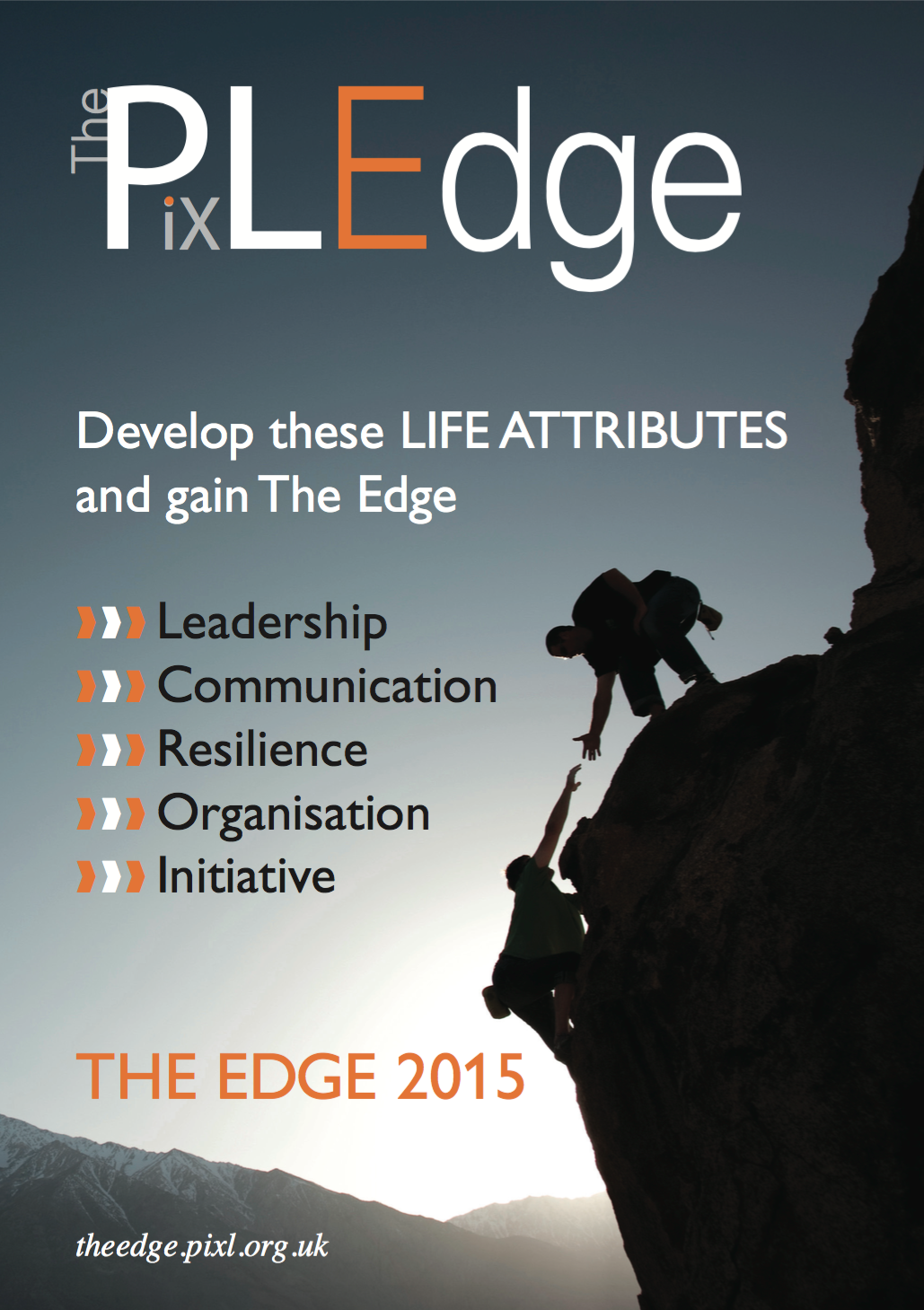 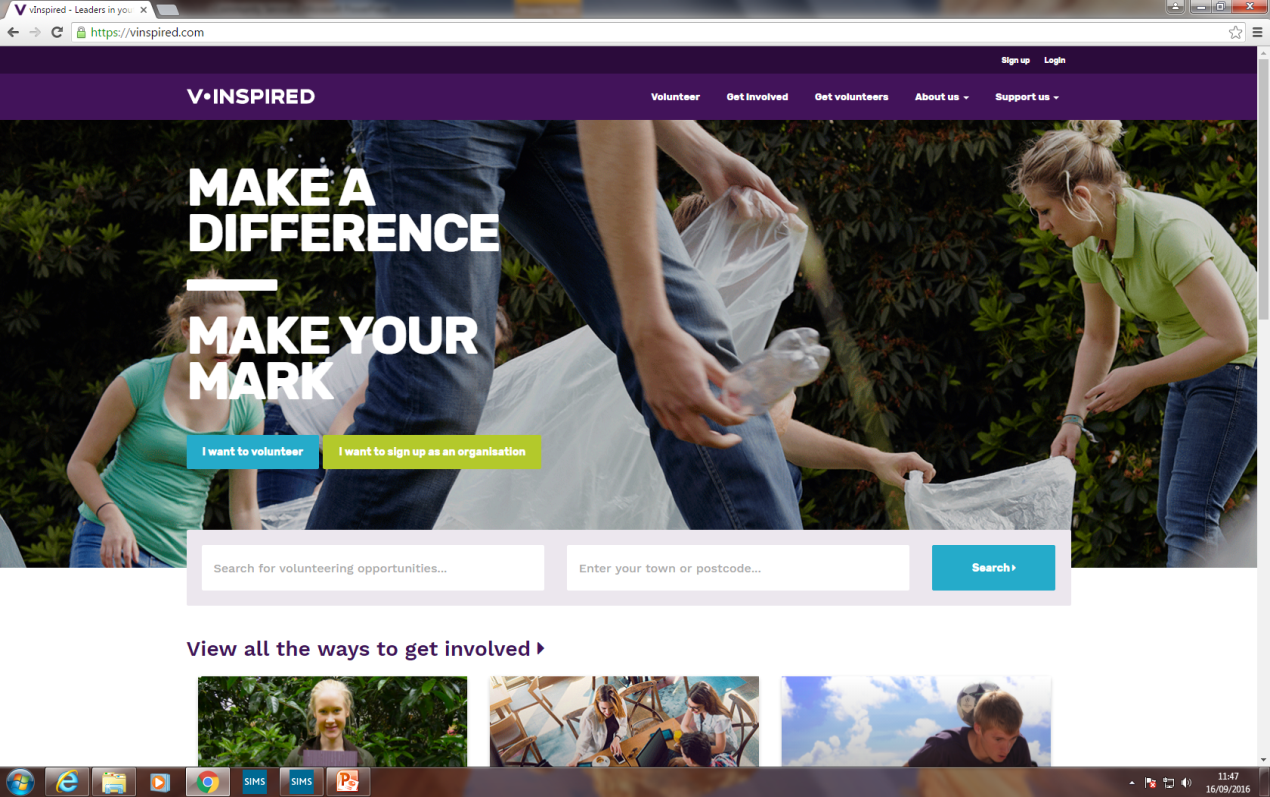 V-inspired
Certificates for 10 hours, 30 hours, 50 hours and 100 hours.
Get recognised for your volunteering work.
Get a volunteering CV and impress colleges, universities and potential employers with your achievements.
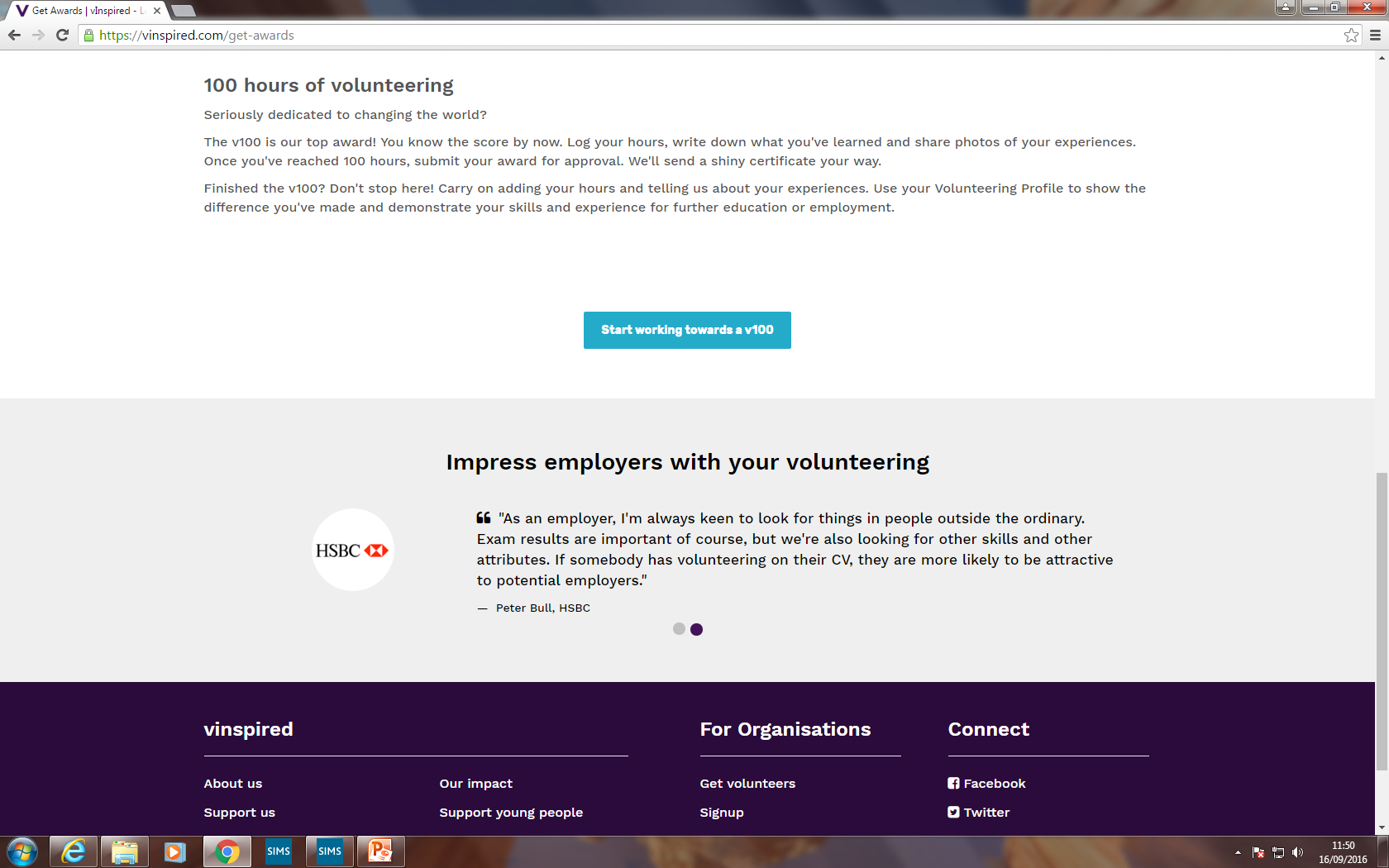 Discretionary Bursary Fund
Information enclosed in letter  - also available on website.
Guaranteed Bursary - £1200 per year.
Discretionary Bursary – Deadline for applications  - 15th October
Payment dependent on full attendance
The Way Forward
Importance of working together

Subject specific information available and Sixth Form Handbook on website

Results Day 
		- Thursday 17th August  2017
Thank You
We are all really looking forward to working with these young adults over the coming two years

AS/A Levels are challenging, but they are hugely rewarding and open so many doors for young people